POBYT W NIEMCZECH
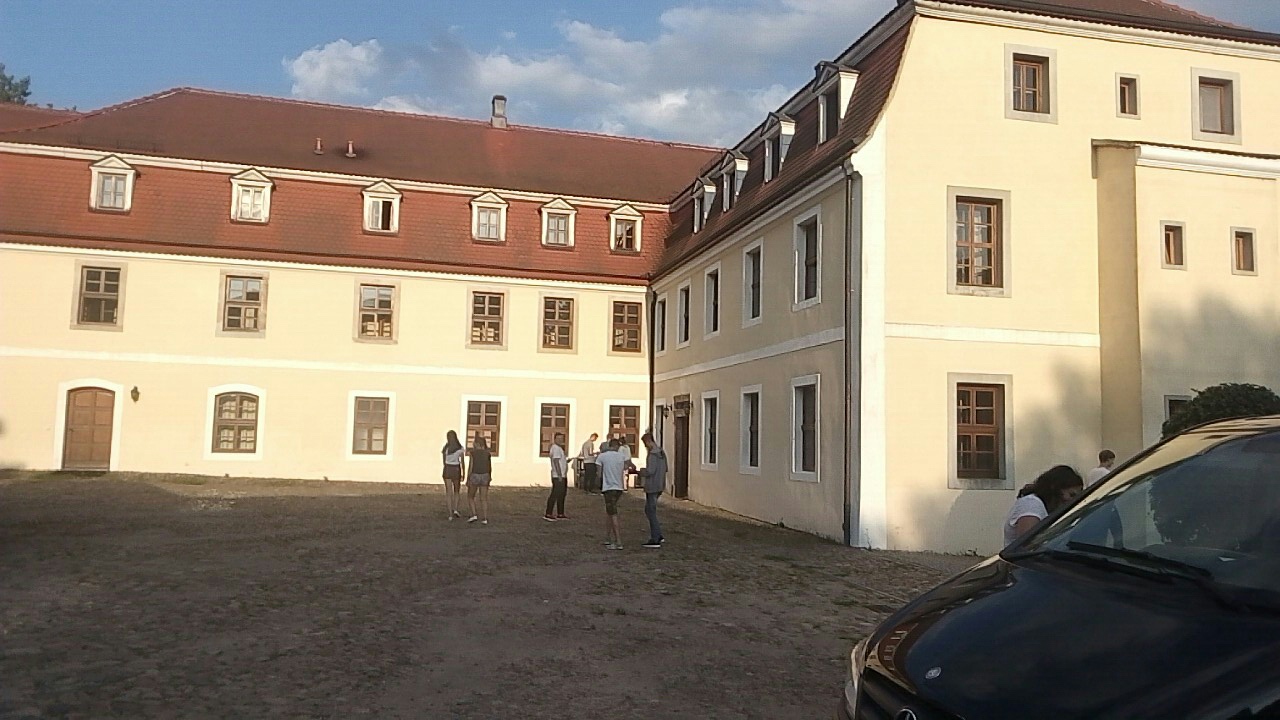 Oto nasze pokoje
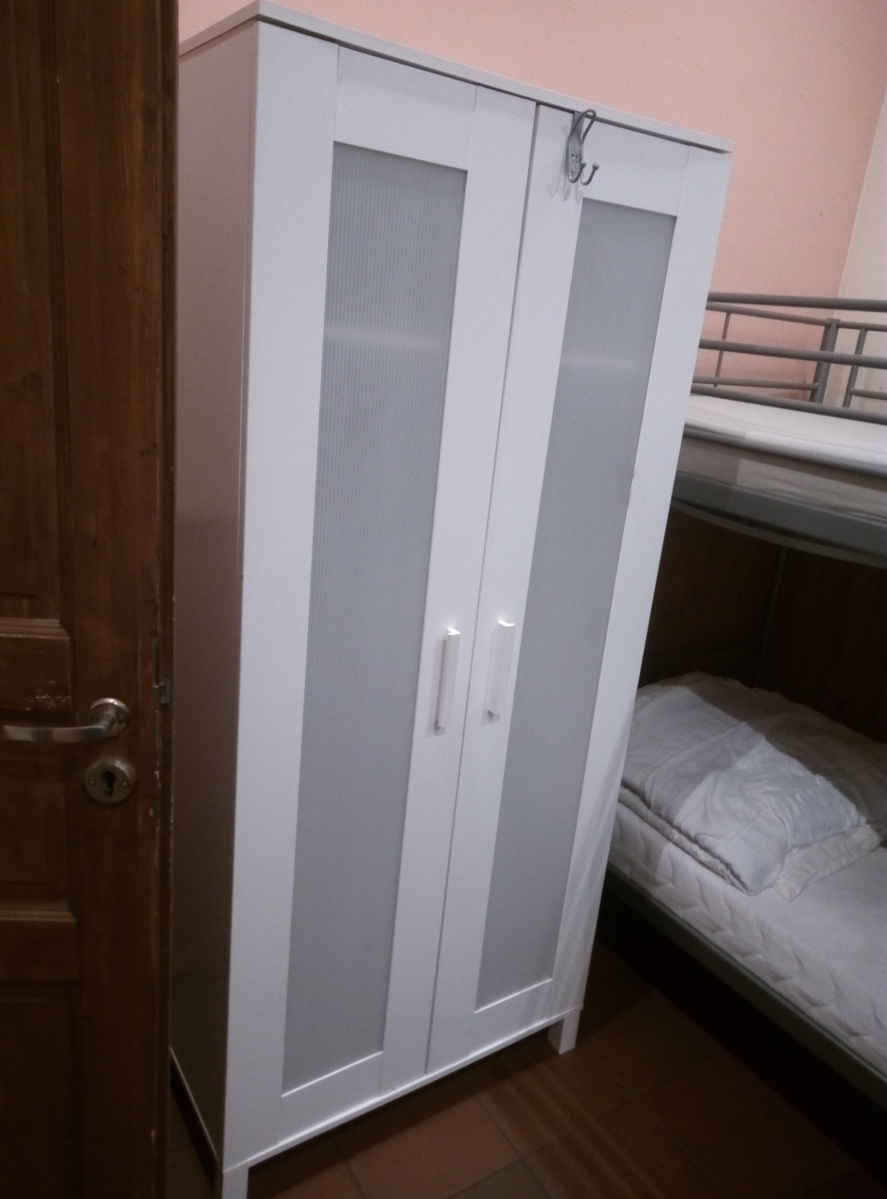 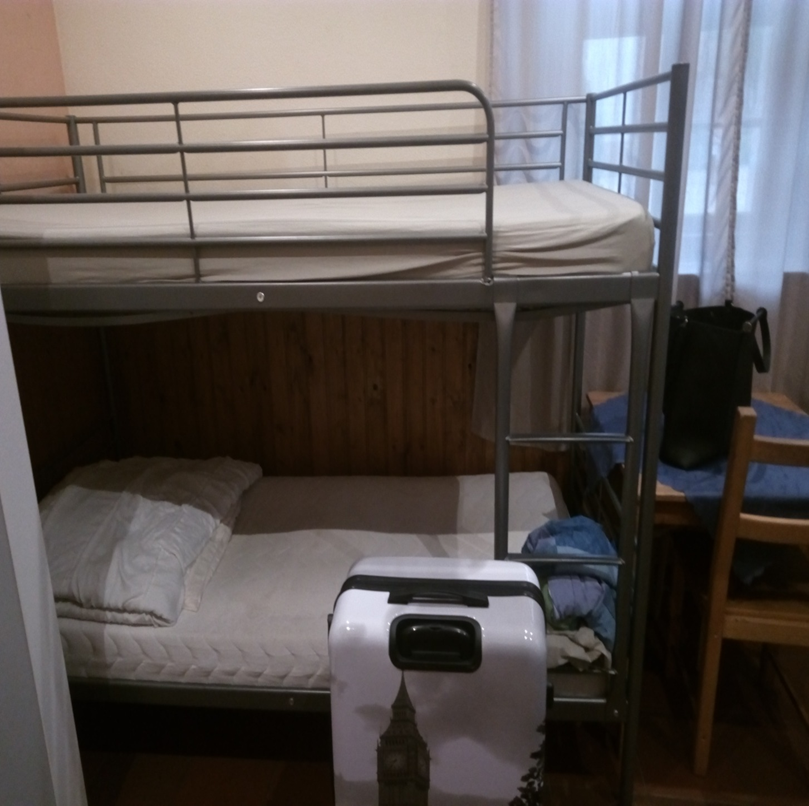 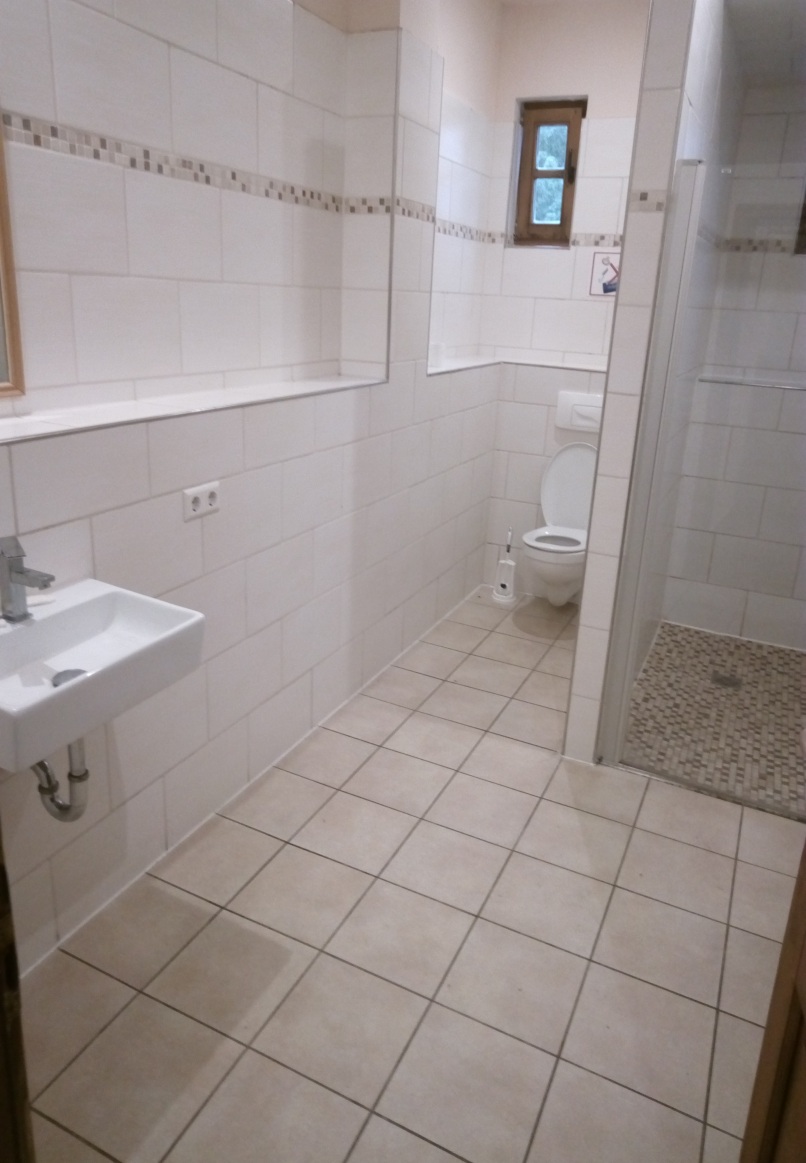 Daniele ubogaciły nasz pobyt
Widok po wyjściu z pociągu
Praktyki odbyte w NETTO
Szatnia na drobiazgi
Robienie porządków z terminami ważności
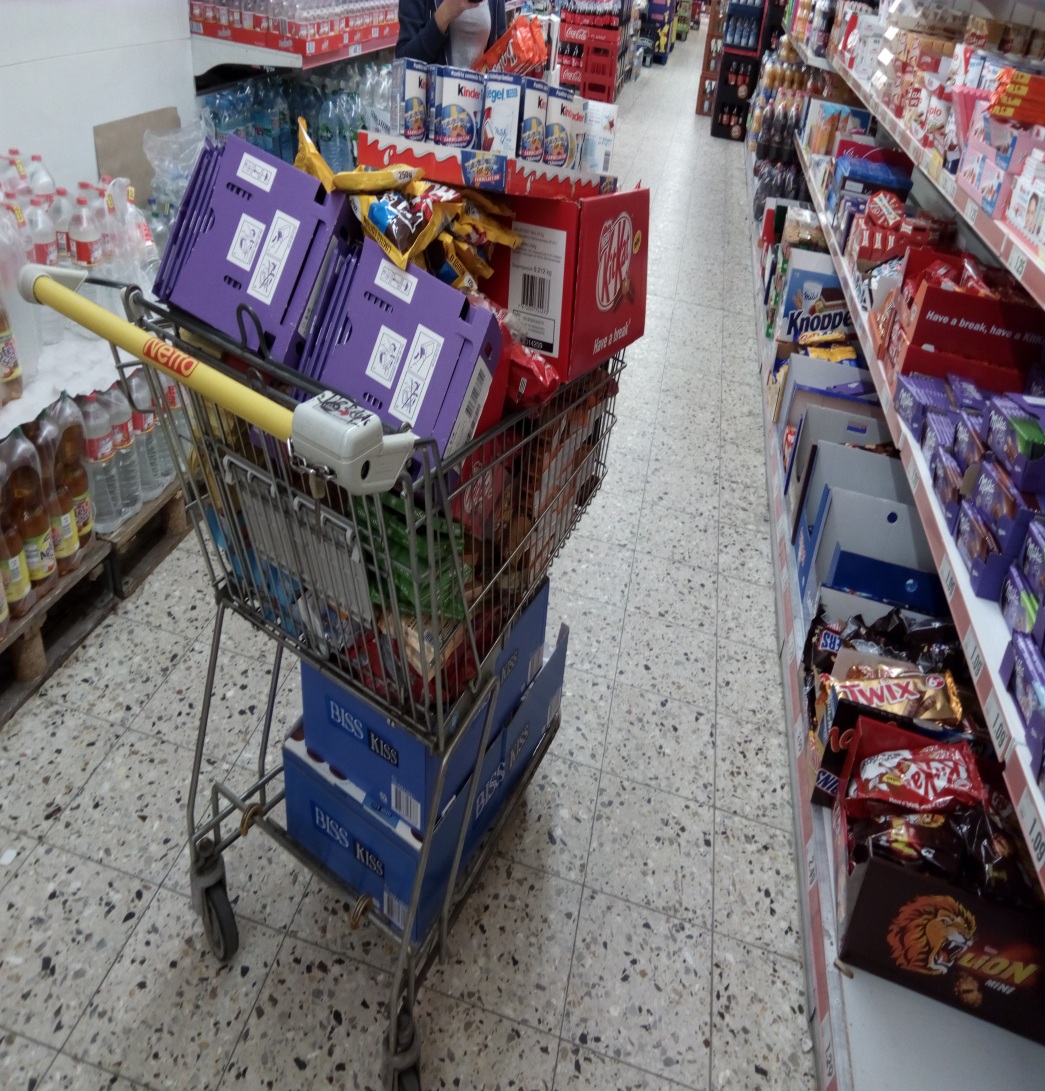 Zgniatarka i zbieranie pustych kartonów
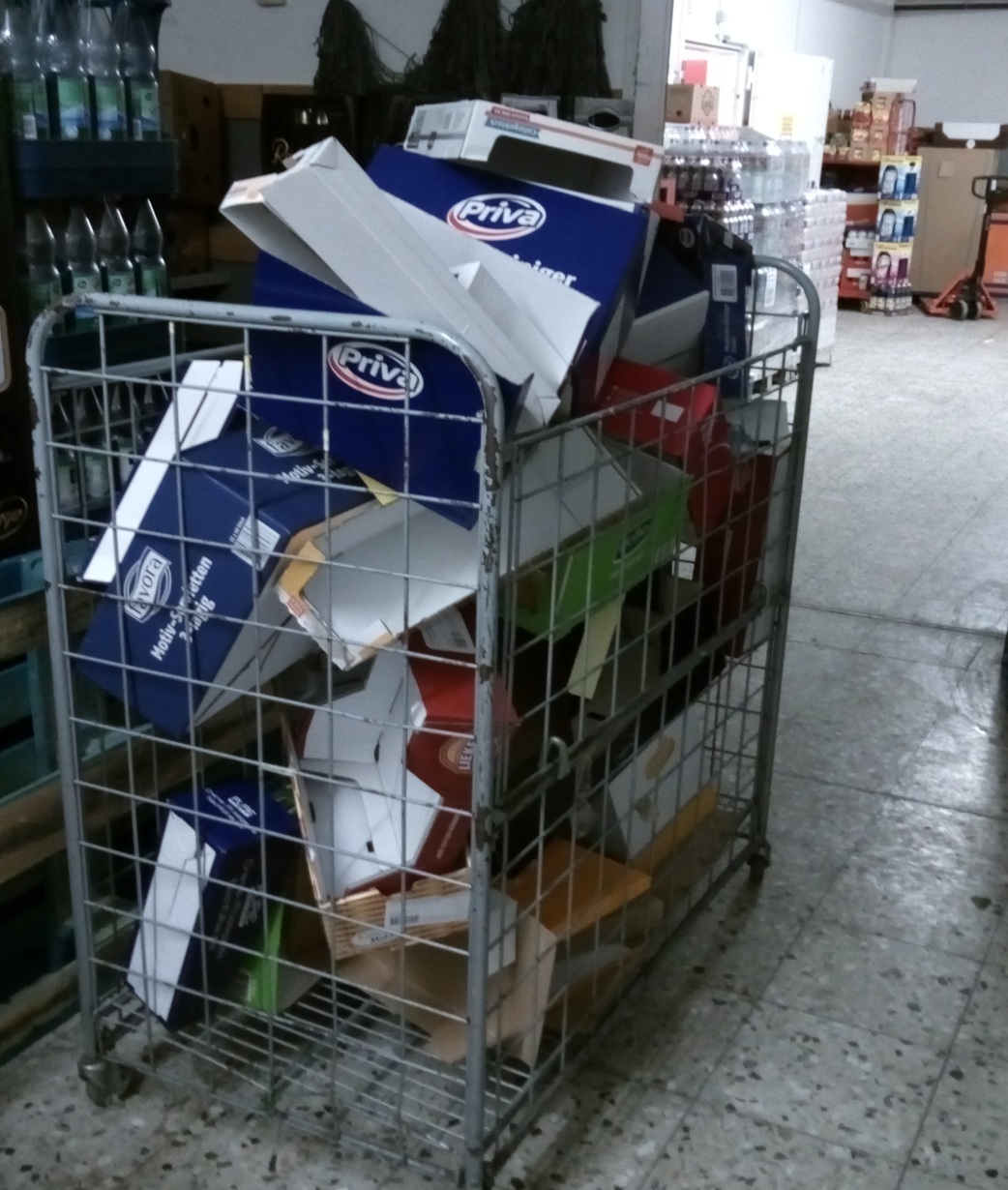 Dworzec w Lipsku
Zwiedzanie Lipska
UNIWERSYTET
Najwyższy wieżowiec , widok z 29 piętra
CZAS NA ZAKUPY TEŻ SIĘ ZNALAZŁ !!
WYCIECZKA DO BERLINA
DWORZEC
ZWIEDZANIE
Bundestag
brama brandenburska
Pomnik Pomordowanych Żydów Europy w Berlinie
MUZEUM TECHNIKI
DREZNO
Pałac Zwinger
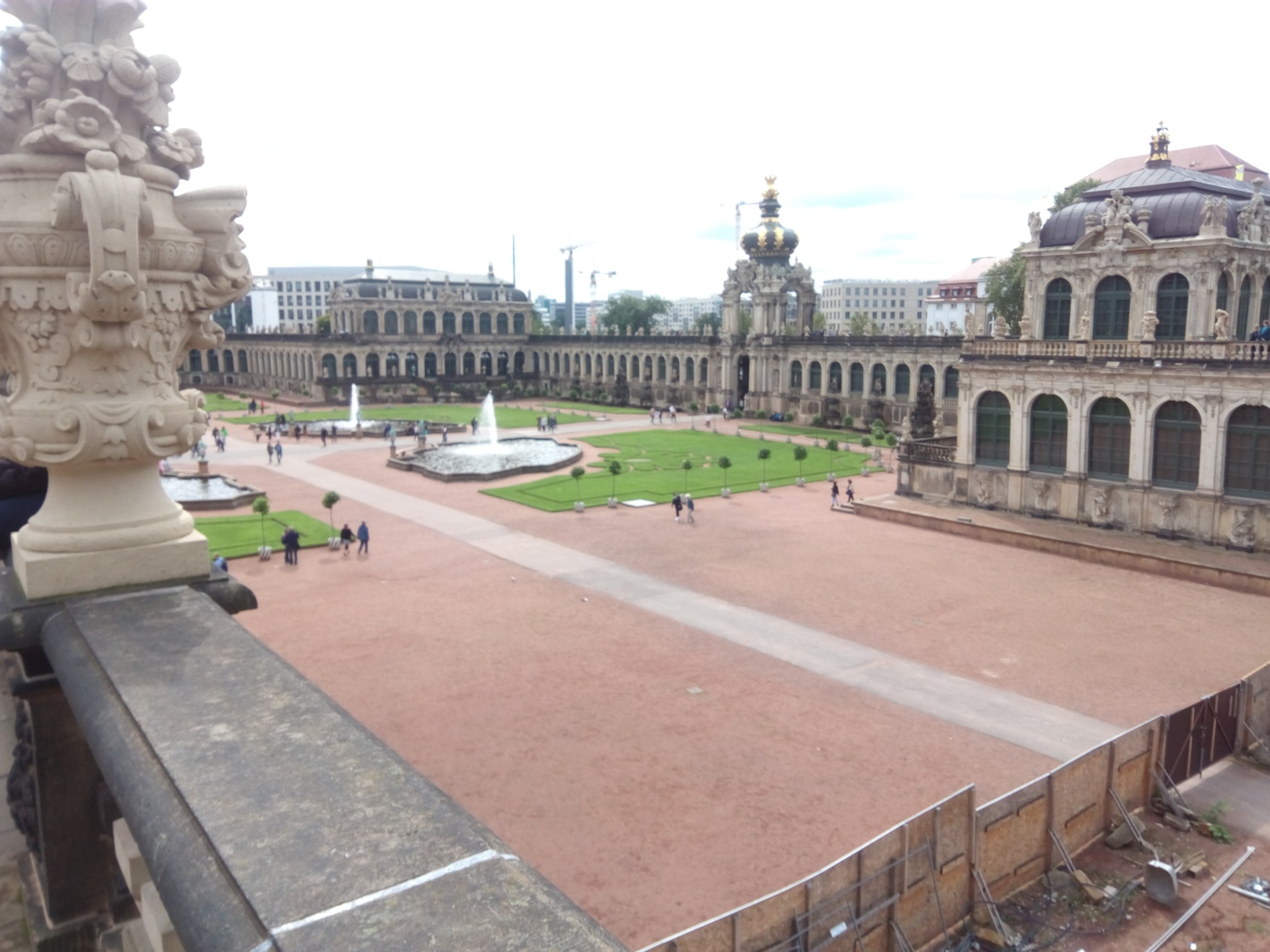 ZAMEK
Panorama